Lección 12LIBRES PARA AMAR
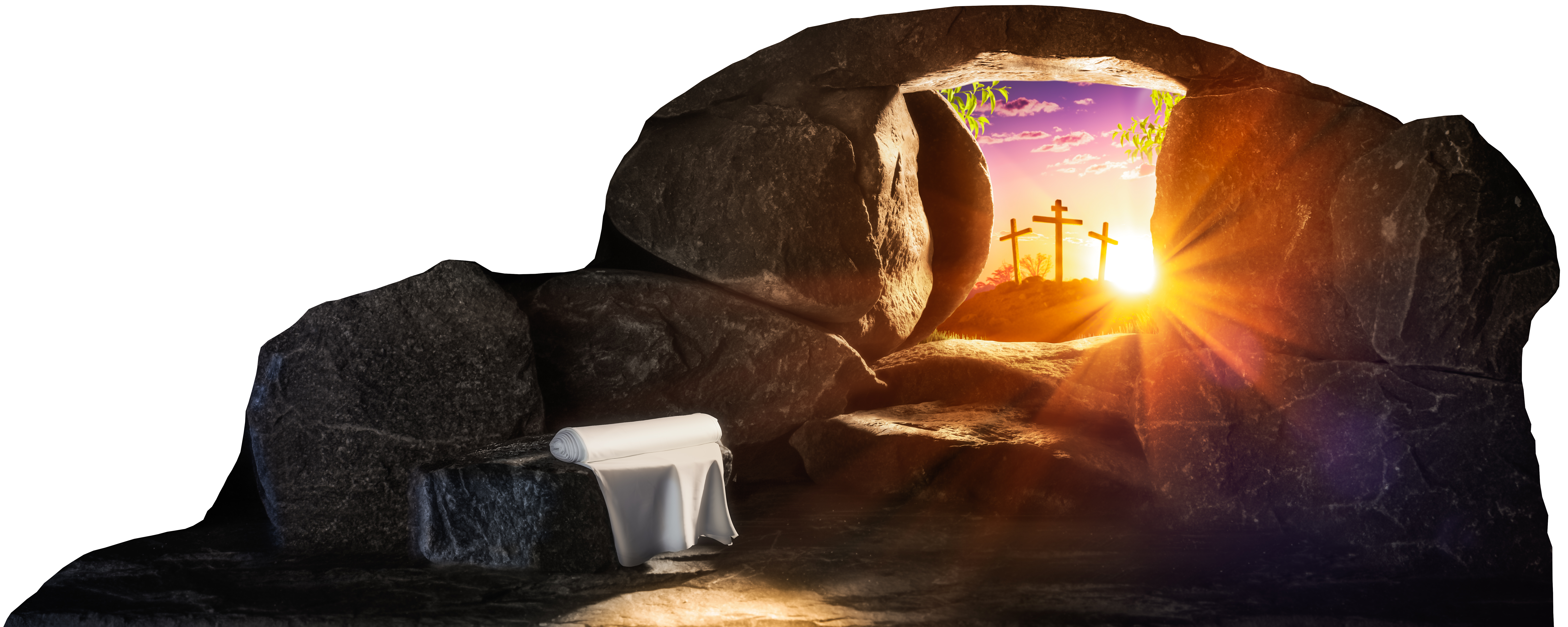 Gálatas 5.1-15
«Porque toda la Ley en esta sola palabra se cumple: “Amarás a tu prójimo como a ti mismo”».  
Gálatas 5.14
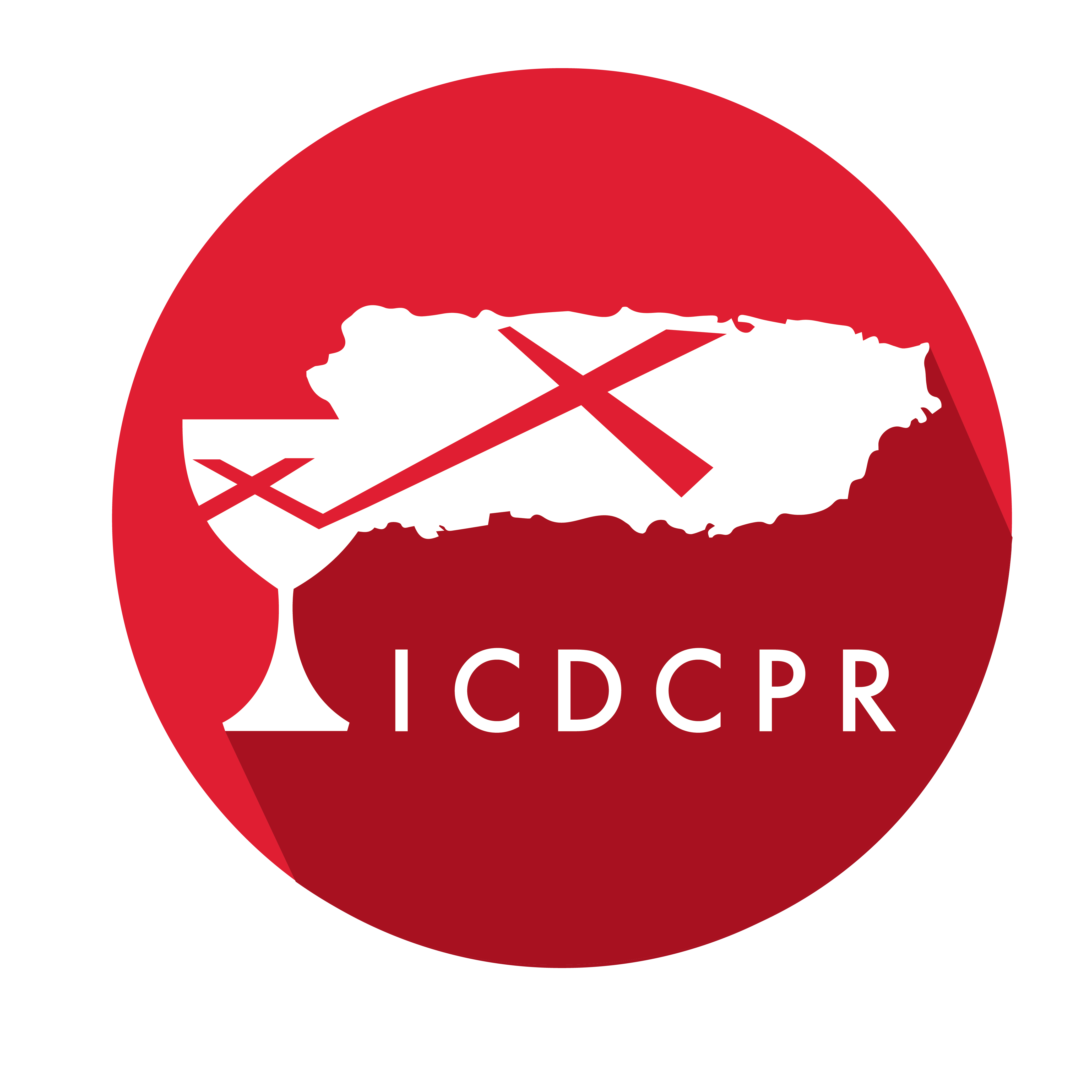 Año 30/Vol. 1
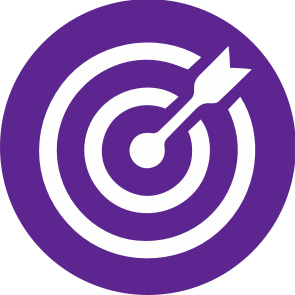 OBJETIVOS
Afirmar la libertad mediante la fe en Jesucristo como medio suficiente para una vida testimonial victoriosa.
Resaltar tanto en la vida personal como en la de la comunidad eclesial la primacía de la fe que obra por el amor como fundamento del carácter cristiano.
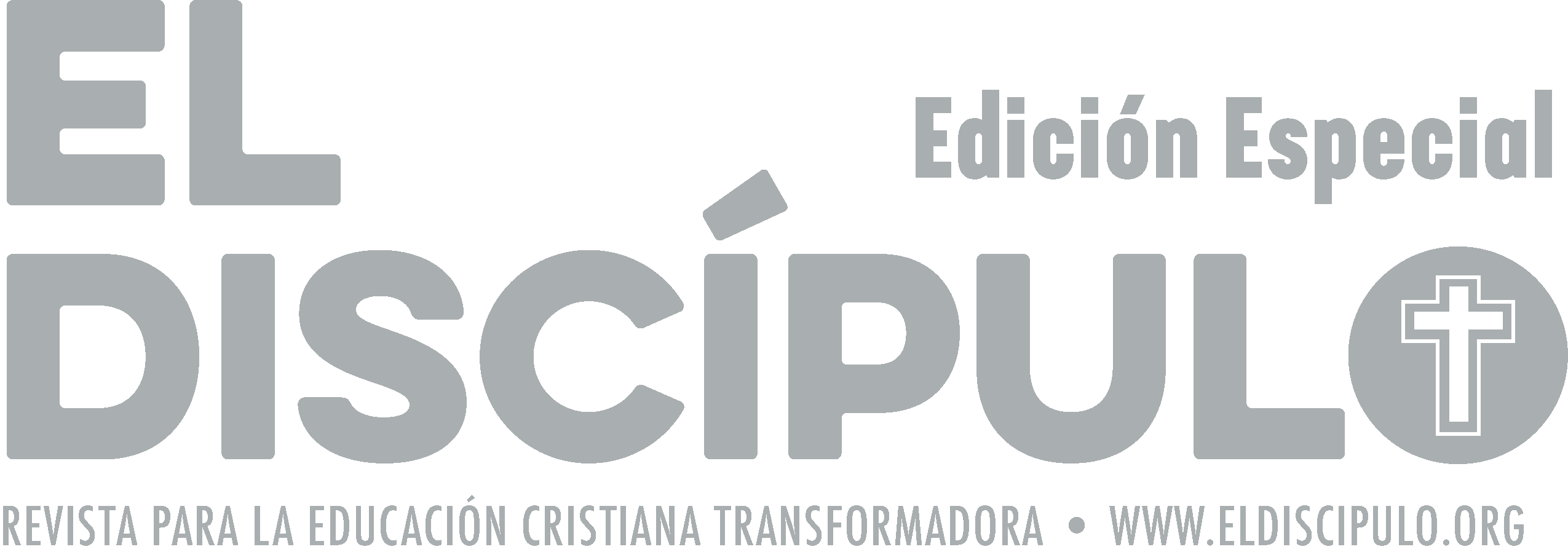 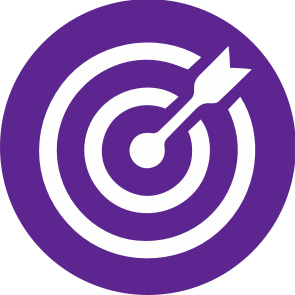 OBJETIVOS
Reafirmar el desafío que constituye el principio testimonial del evangelio del Reino de Dios de amar al prójimo como a uno mismo.
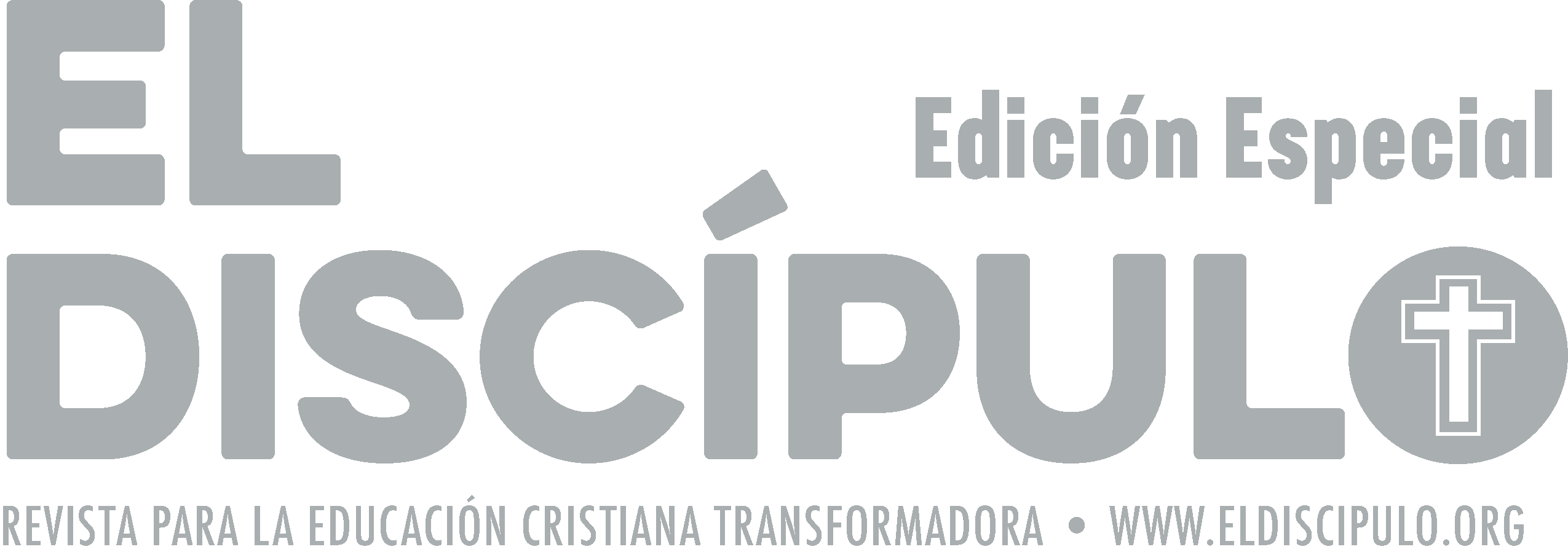 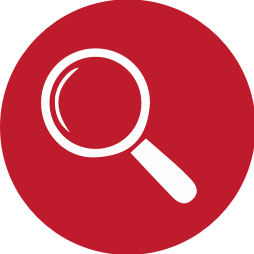 VOCABULARIO
Yugo: En el sentido más general se refiere a un trozo de madera curva que se amarra al cuello de un animal de tiro con el propósito de tirar de una carreta o un arado. En el contexto neotestamentario, y especialmente en la enseñanza paulina, tiene un significado teológico que va ligado a la esclavitud. Esa esclavitud es de carácter espiritual y su yugo es una representación de su dominio sobre el pueblo.
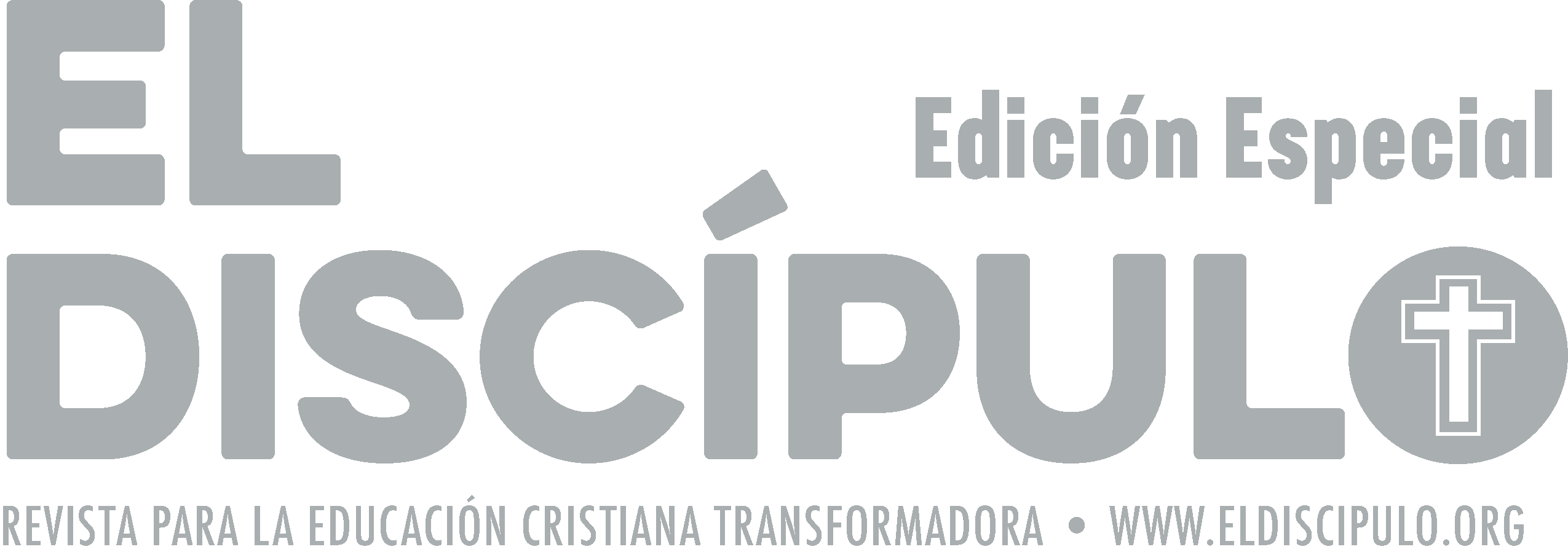 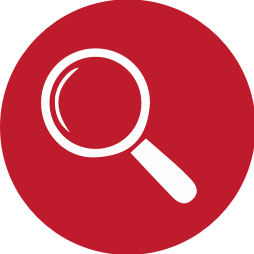 VOCABULARIO
Gracia: La esencia y el significado fundamental de la doctrina de la gracia es que Dios es por nosotros. Aun cuando nosotros actuemos en su contra él está por nosotros y nosotras. Esa gracia de Dios ha actuado efectivamente a favor de nosotros por medio de la persona y obra de Cristo. Se presenta a Jesucristo como el ejecutor de la gracia de Dios. En su absoluta libertad Dios nos alcanza con su gracia.
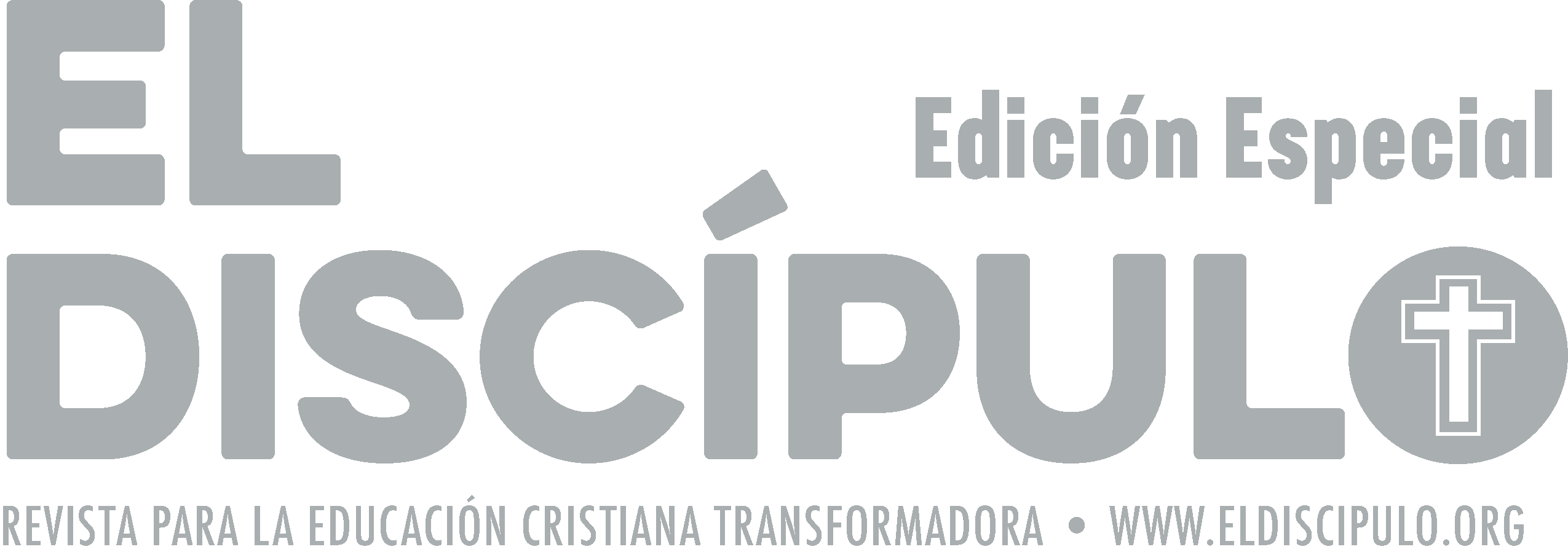 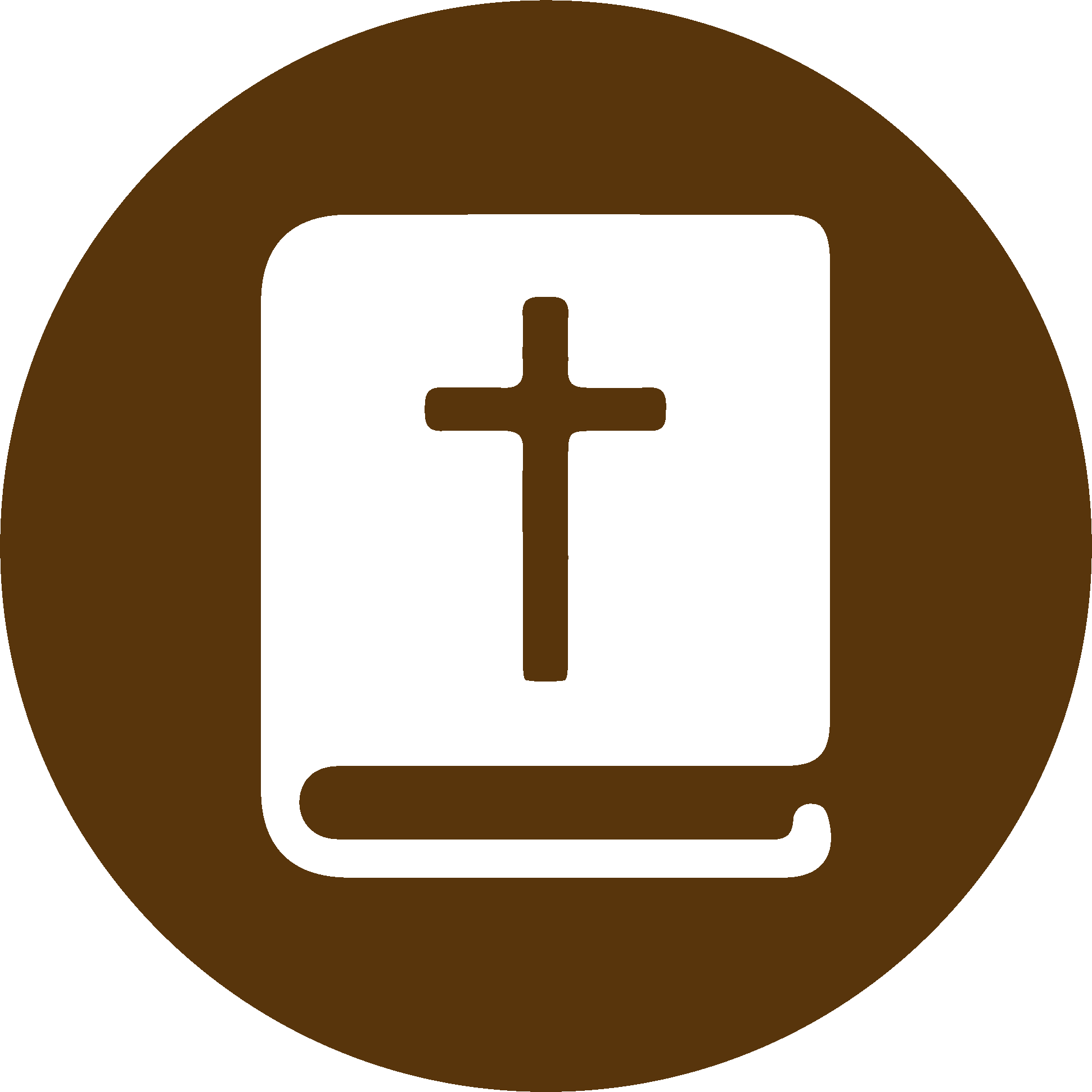 TEXTO BÍBLICO: Gálatas 5.1-2
VP

1 Cristo nos dio libertad para que seamos libres. Por lo tanto, manténganse ustedes firmes en esa libertad y no se sometan otra vez al yugo de la esclavitud.

2 Escúchenme. Yo, Pablo, les digo que si ustedes se someten al rito de la circuncisión, Cristo no les servirá de nada.
RVR

1 Estad, pues, firmes en la libertad con que Cristo nos hizo libres y no estéis otra vez sujetos al yugo de esclavitud. 

2 Ciertamente, yo Pablo os digo que si os circuncidáis, de nada os aprovechará Cristo.
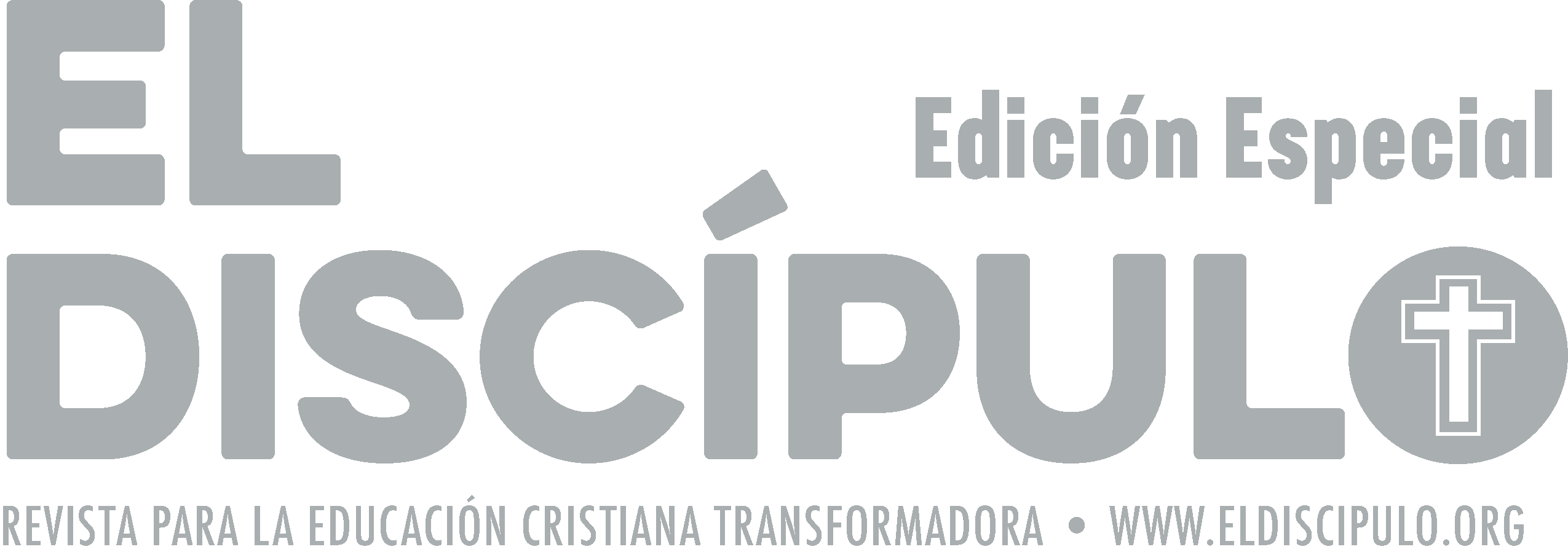 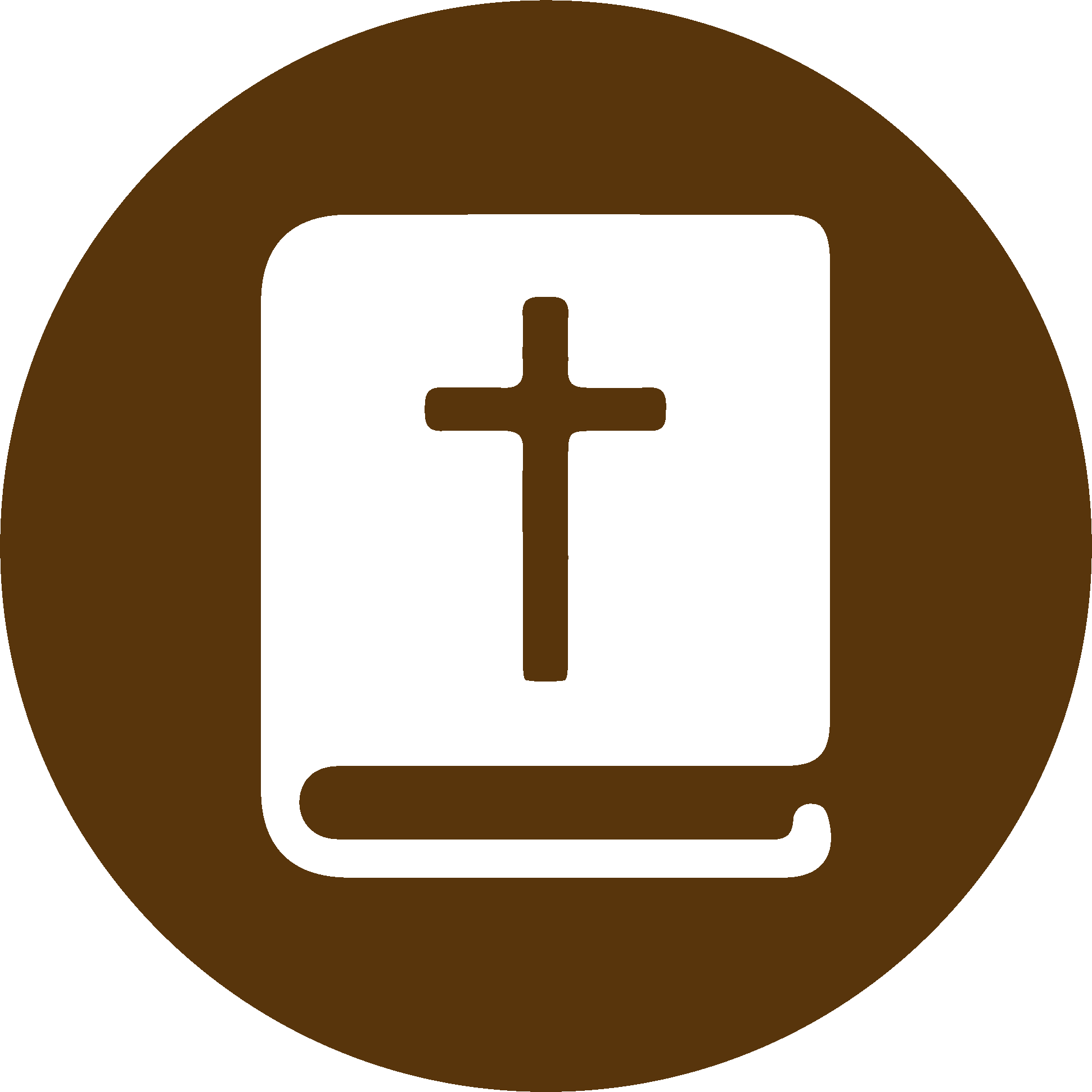 TEXTO BÍBLICO: Gálatas 5.3-4
RVR

3 Y otra vez testifico a todo hombre que se circuncida, que está obligado a guardar toda la ley. 

4 De Cristo os desligasteis, los que por la Ley os justificáis; de la gracia habéis caído.
VP

3 Quiero repetirle a cualquier hombre que se circuncida, que está obligado a cumplir toda la ley. 

4 Ustedes, los que quieren ser reconocidos como justos por cumplir la ley, se han apartado de Cristo; han rechazado la generosidad de Dios.
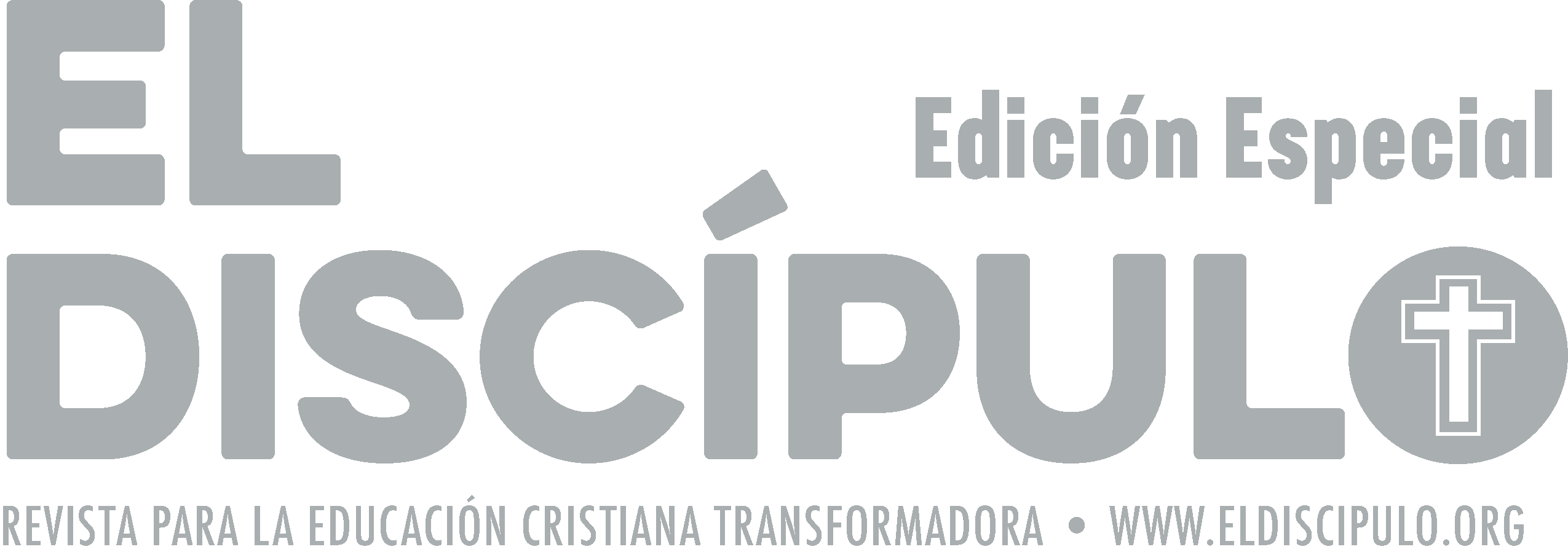 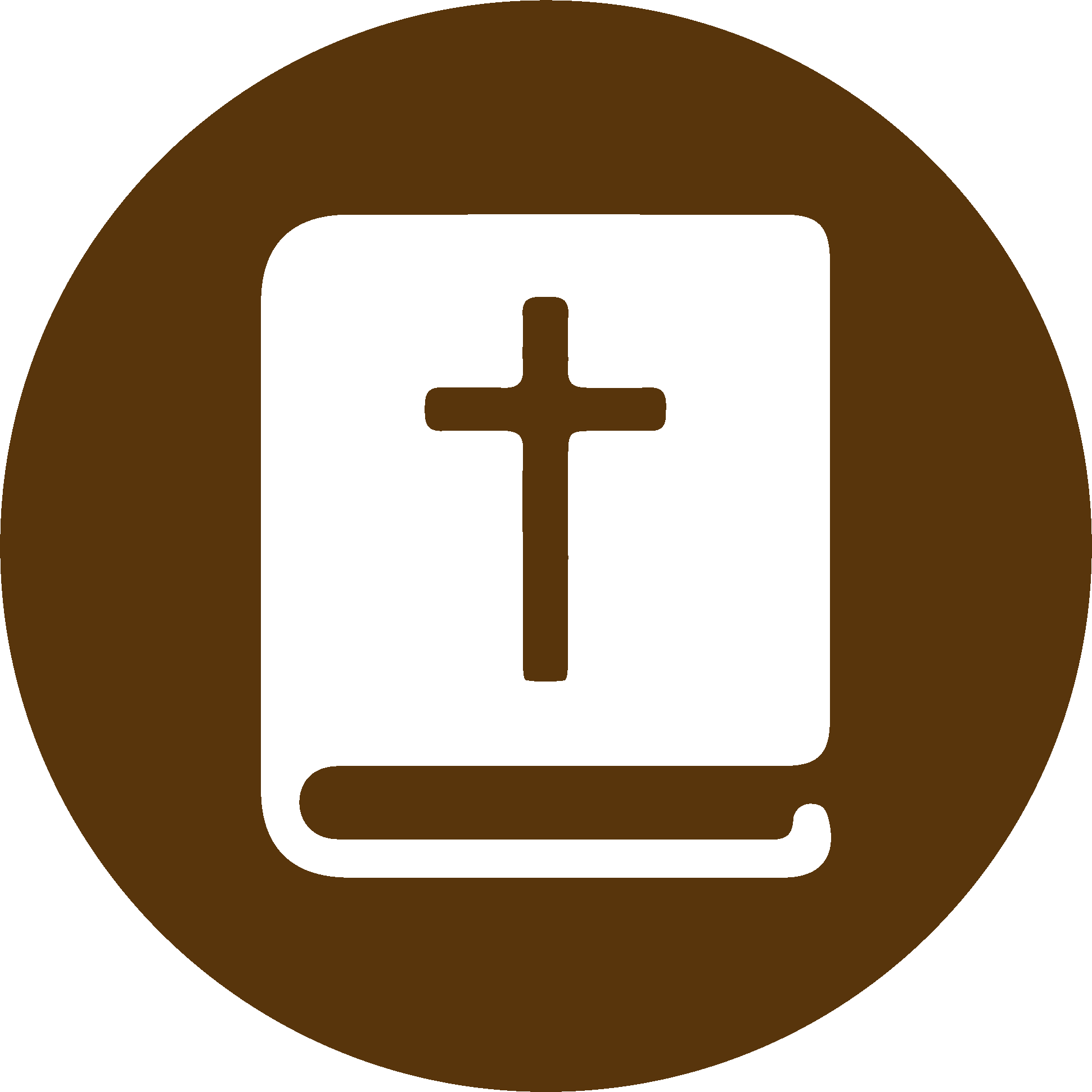 TEXTO BÍBLICO: Gálatas 5.5-6
RVR

5 Nosotros, por el Espíritu, aguardamos por fe la esperanza de la justicia; 

6 porque en Cristo Jesús ni la circuncisión vale algo, ni la incircuncisión, sino la fe que obra por el amor.
VP

5 Pero nosotros, por medio del Espíritu tenemos la esperanza de alcanzar la justicia basados en la fe. 

6 Porque gracias a Cristo Jesús, ya no cuenta para nada estar o no circuncidados. Lo que cuenta es la fe, una fe activa por medio del amor.
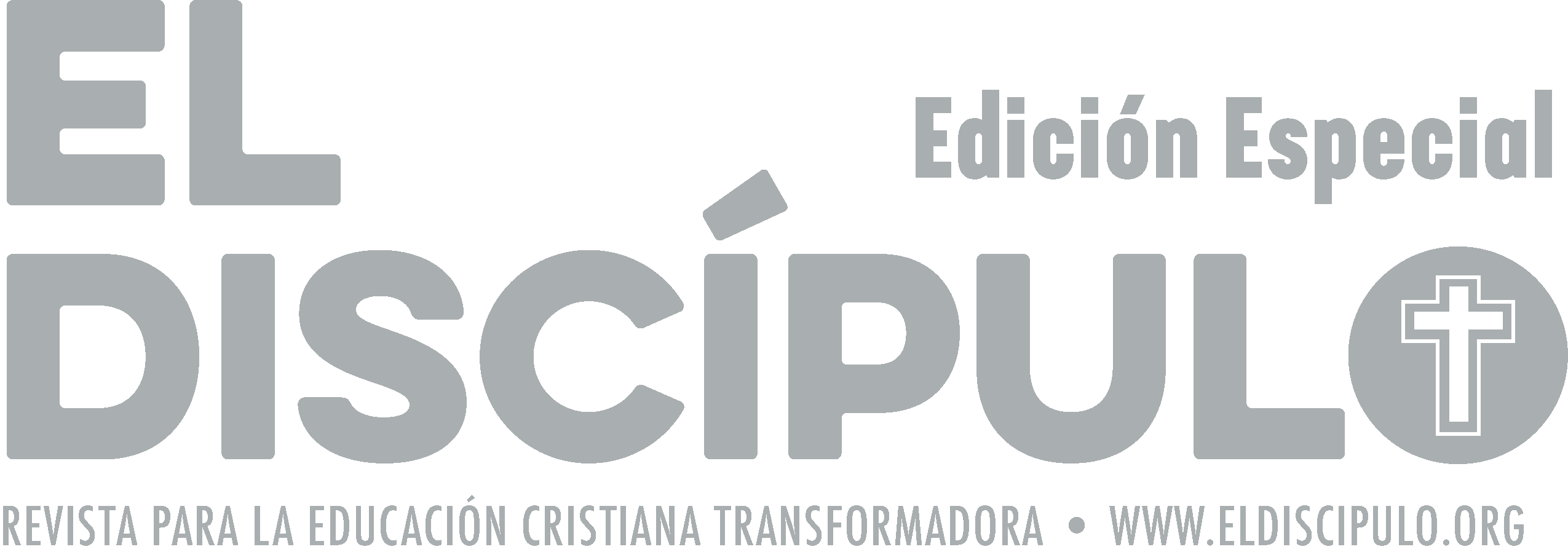 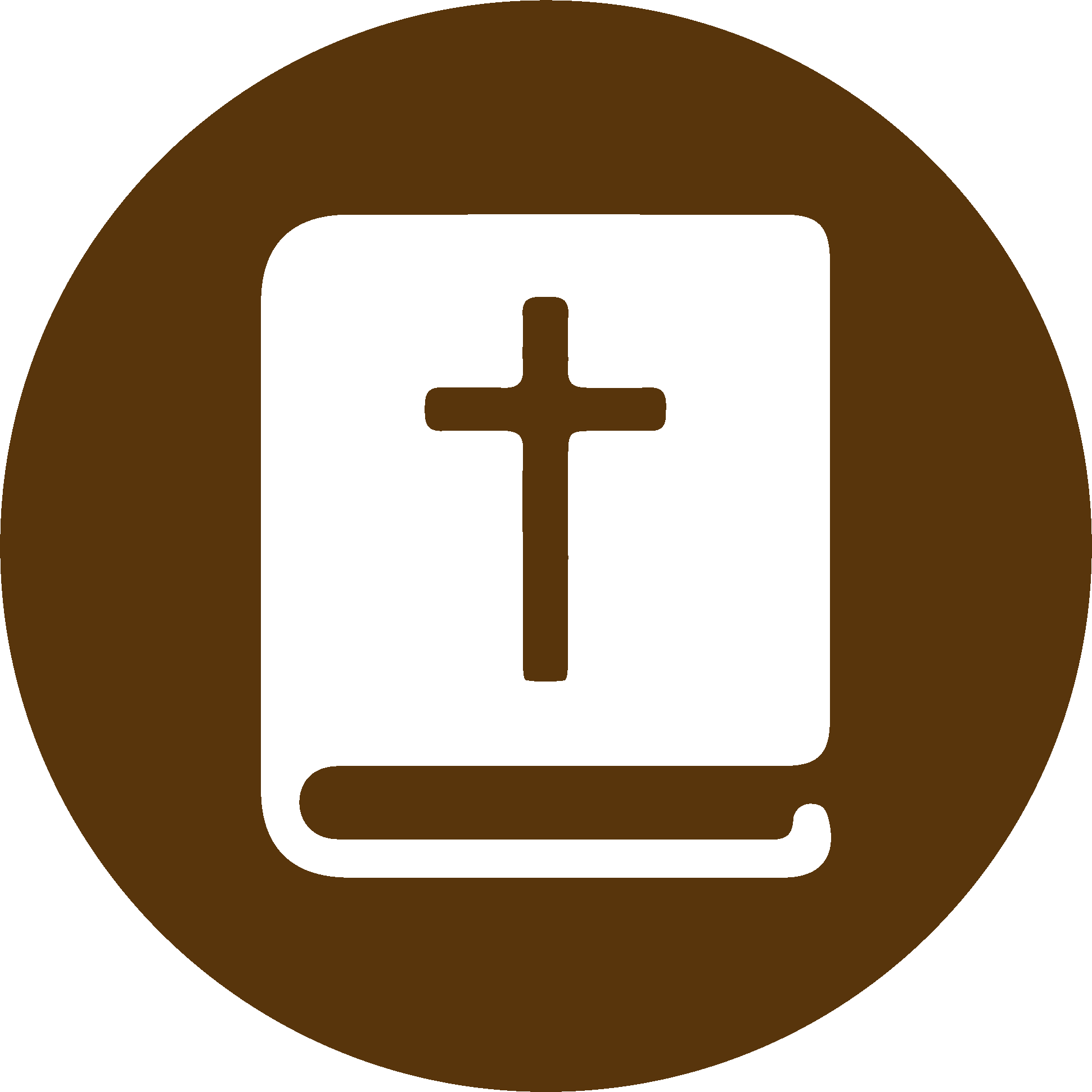 TEXTO BÍBLICO: Gálatas 5.7-8
RVR

7 Vosotros corríais bien. ¿Quién os estorbó para no obedecer a la verdad? 

8 Esta persuasión no procede de aquel que os llama.
VP

7 Ustedes iban por buen camino. ¿Quién les impidió obedecer a la verdad? 

8 No fue cosa de Dios, que los ha llamado.
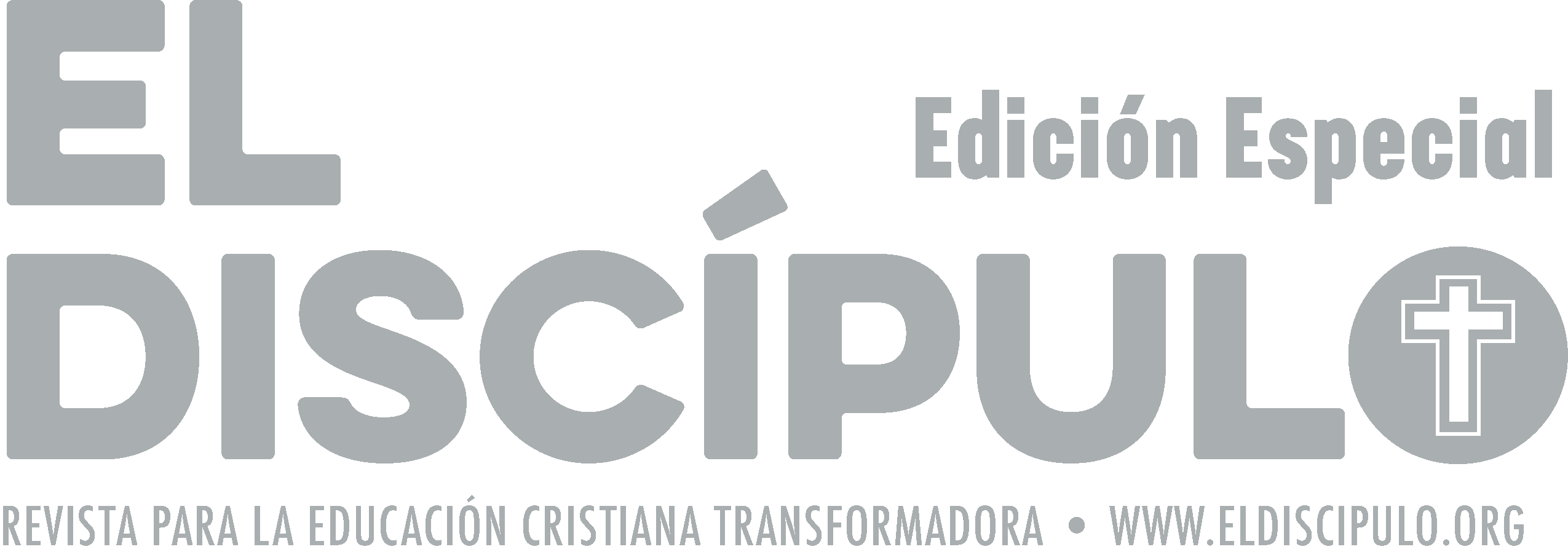 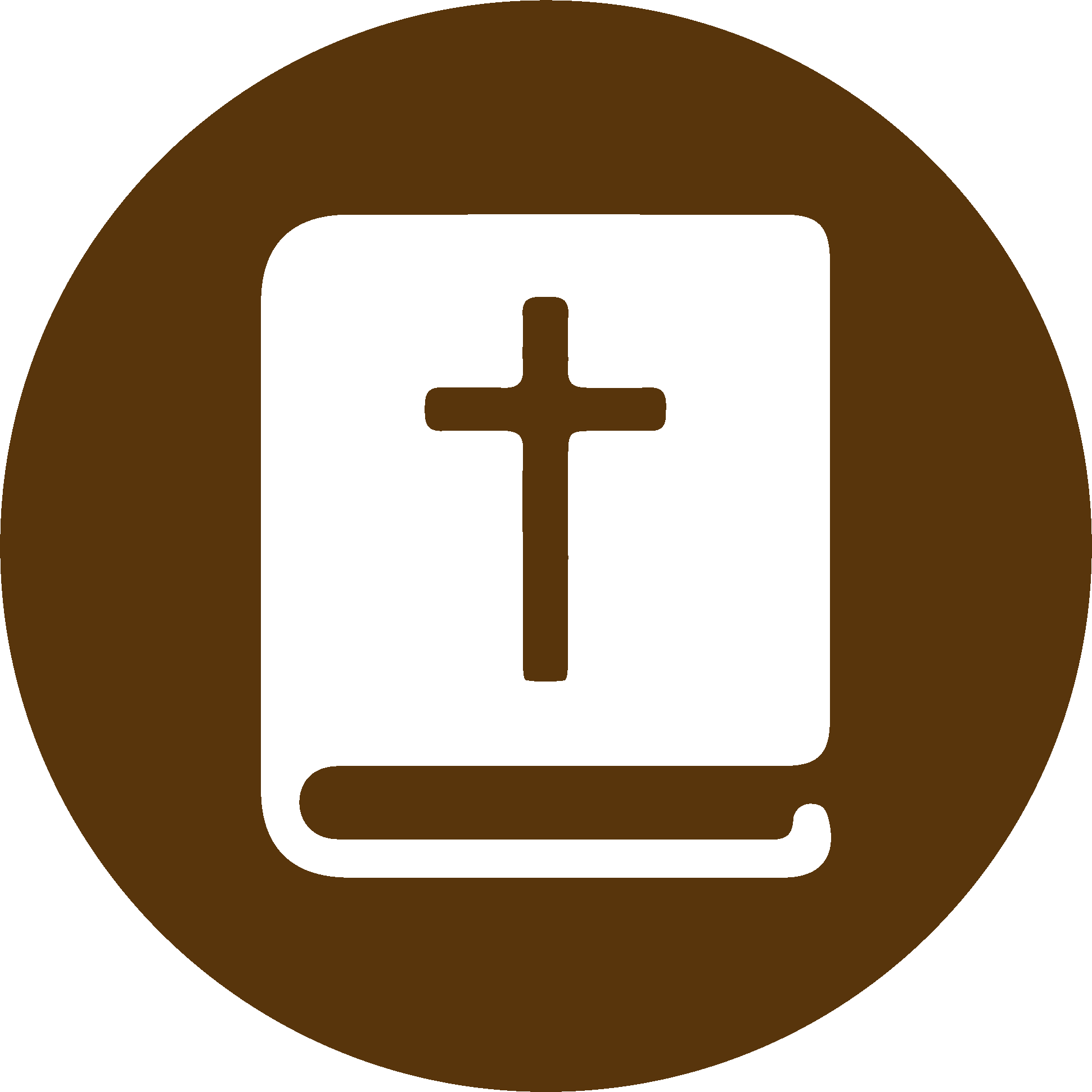 TEXTO BÍBLICO: Gálatas 5.9-10
RVR

9 «Un poco de levadura leuda toda la masa». 

10 Yo confío respecto de vosotros en el Señor, que no pensaréis de otro modo; mas el que os perturba llevará la sentencia, quienquiera que sea.
VP

9 Se dice que «un poco de levadura hace que fermente toda la masa», 

10 y yo tengo confianza en el Señor de que ustedes no van a pensar de otro modo; pero Dios castigará a ese que los anda perturbando, no importa quién sea.
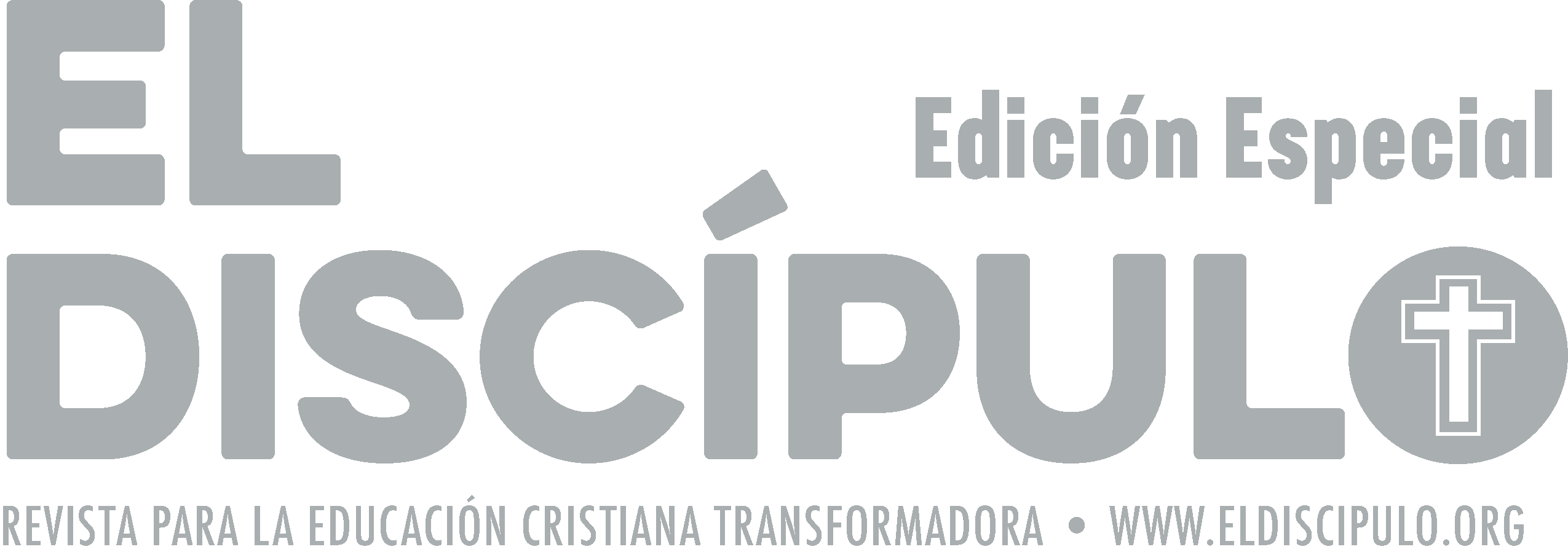 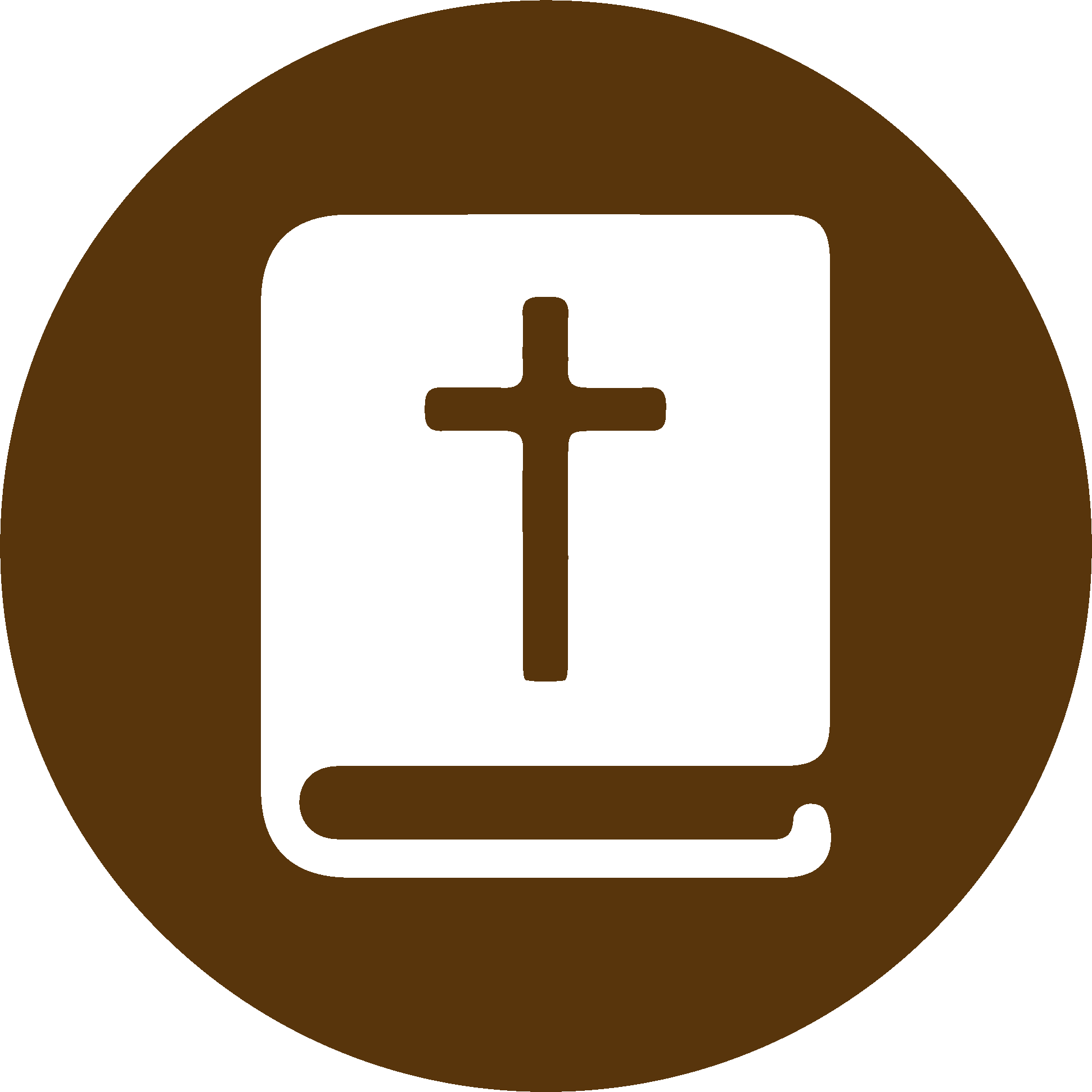 TEXTO BÍBLICO: Gálatas 5.11-12
VP

11 En cuanto a mí, hermanos, si todavía estuviera yo insistiendo en el valor de la circuncisión, los judíos no me perseguirían, ya que en ese caso el mensaje de la cruz de Cristo no los ofendería. 

12 Pero esos que los andan perturbando a ustedes, ¡ojalá se castraran a sí mismos de una vez!
RVR

11 En cuanto a mí, hermanos, si aún predico la circuncisión, ¿por qué padezco persecución todavía? En tal caso se habría quitado el tropiezo de la cruz. 

12 ¡Ojalá se mutilasen los que os perturban!
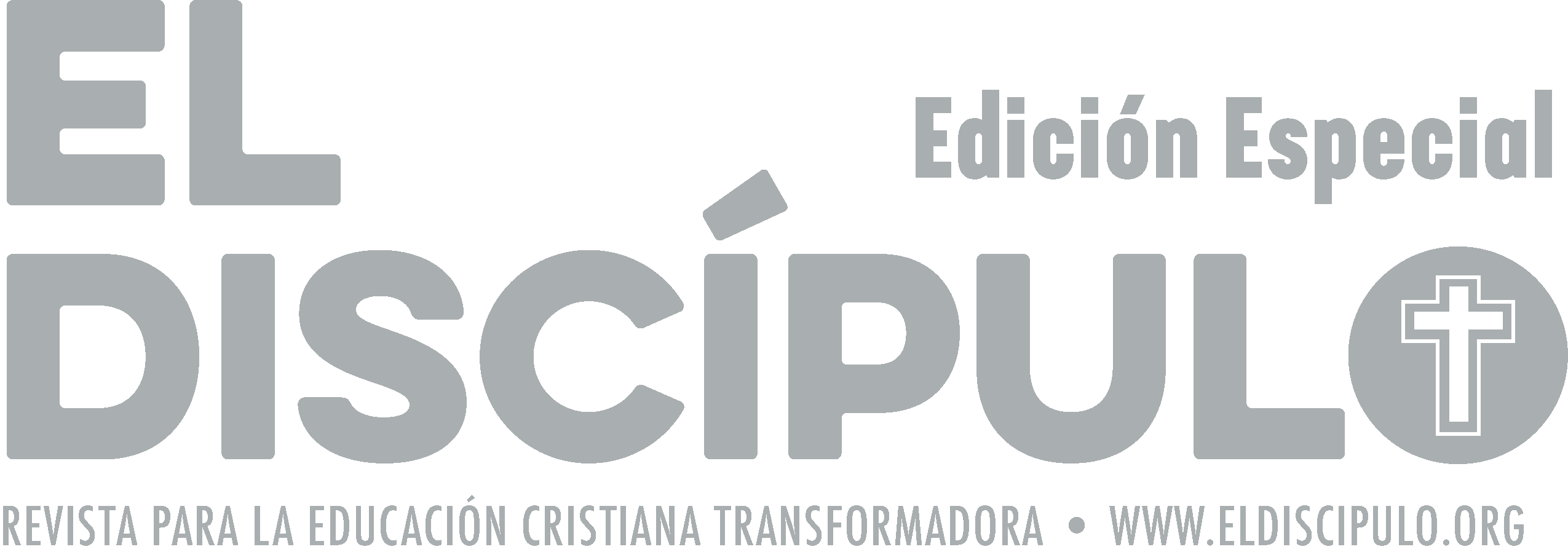 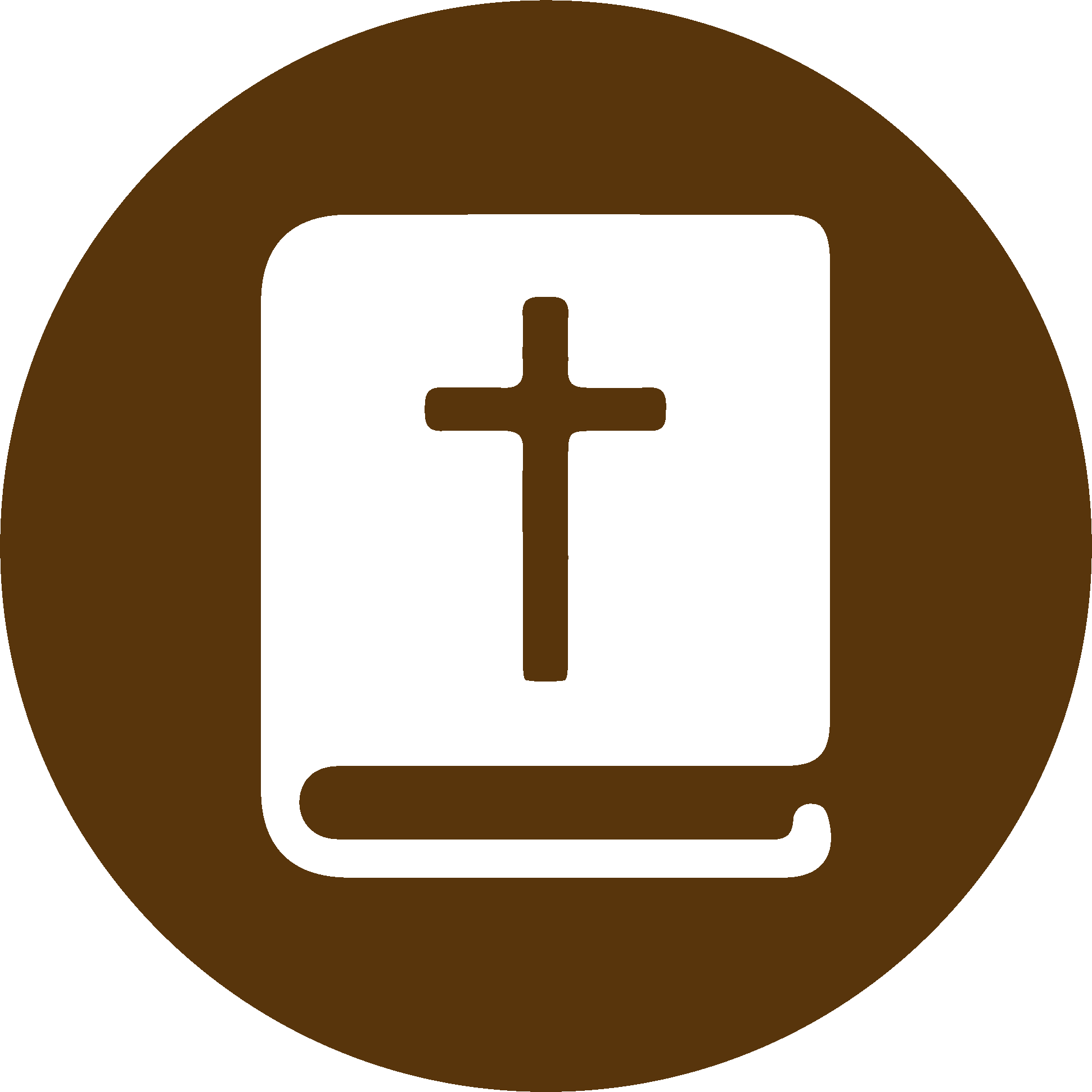 TEXTO BÍBLICO: Gálatas 5.13-14
RVR

13 Vosotros, hermanos, a libertad fuisteis llamados; solamente que no uséis la libertad como ocasión para la carne, sino servíos por amor los unos a los otros, 

14 porque toda la Ley en esta sola palabra se cumple: «Amarás a tu prójimo como a ti mismo».
VP

13 Ustedes, hermanos, han sido llamados a la libertad. Pero no usen esta libertad para dar rienda suelta a sus instintos. Más bien sírvanse los unos a los otros por amor.

14 Porque toda la ley se resume en este solo mandato: «Ama a tu prójimo como a ti mismo.»
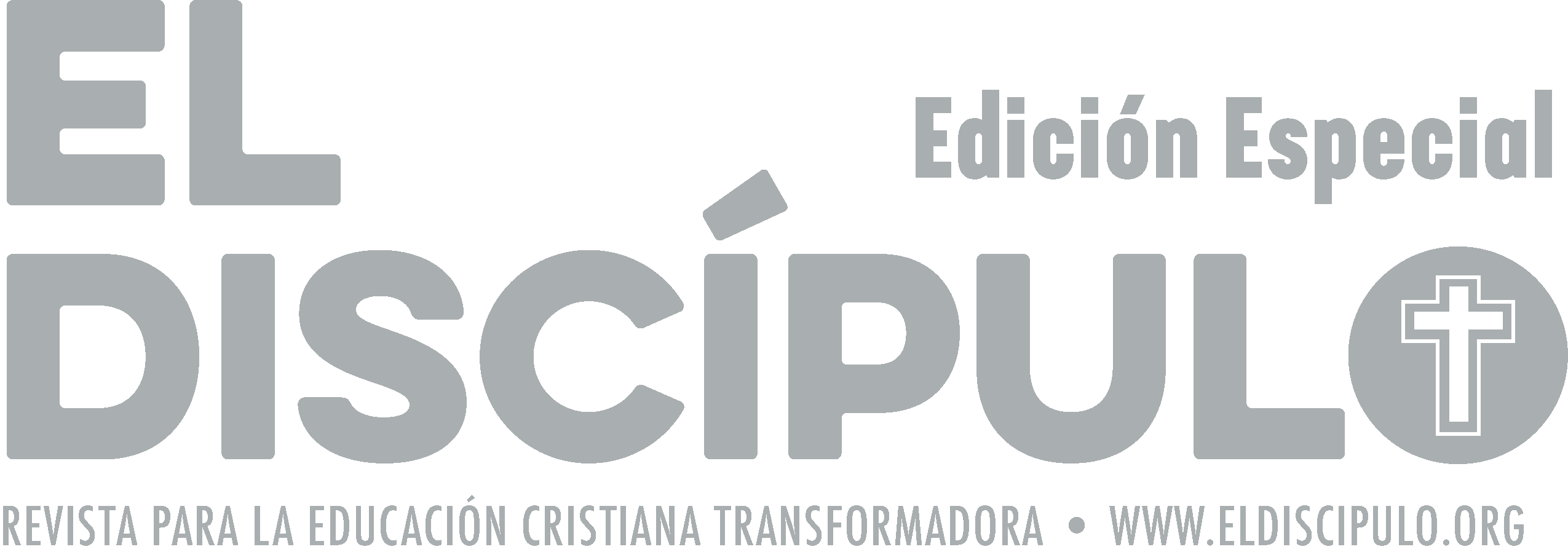 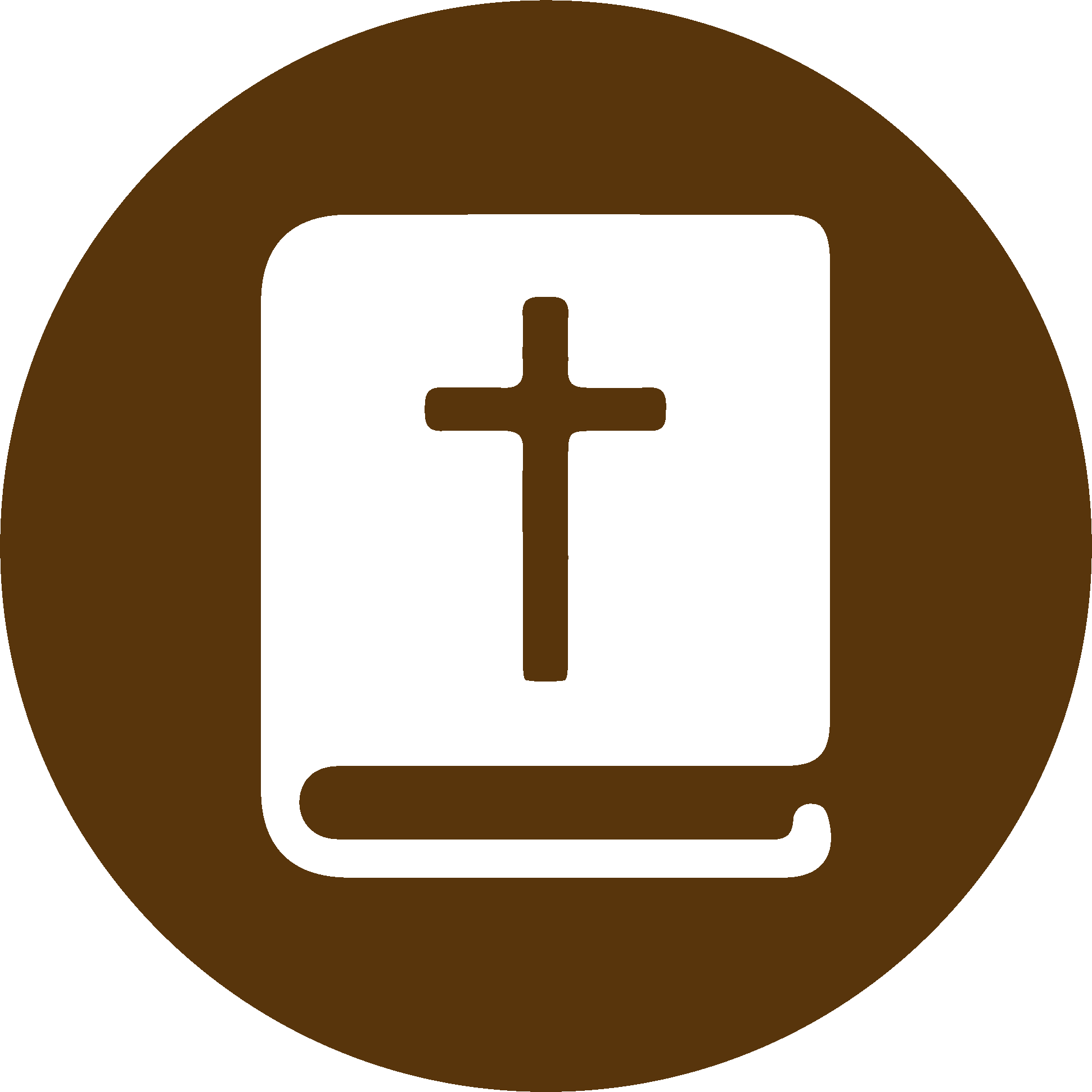 TEXTO BÍBLICO: Gálatas 5.15
RVR

15 Pero si os mordéis y os coméis unos a otros, mirad que también no os destruyáis unos a otros.
VP

15 Tengan cuidado, porque si ustedes se muerden y se comen unos a otros, llegarán a destruirse entre ustedes mismos.
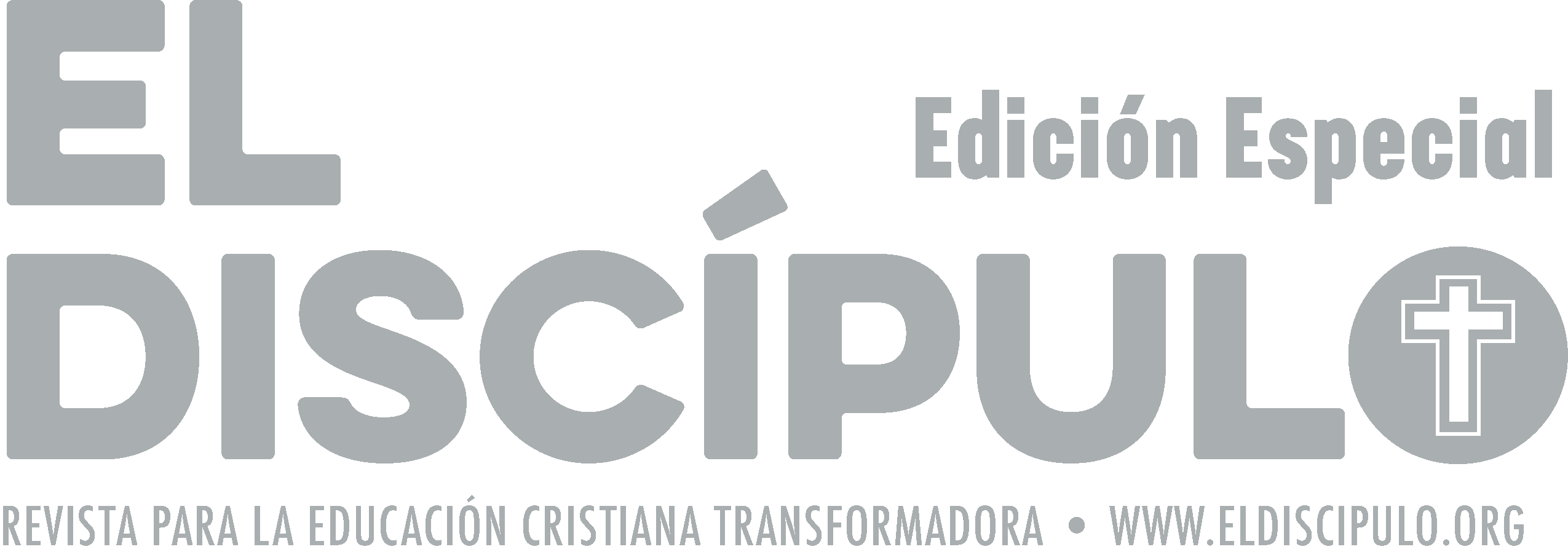 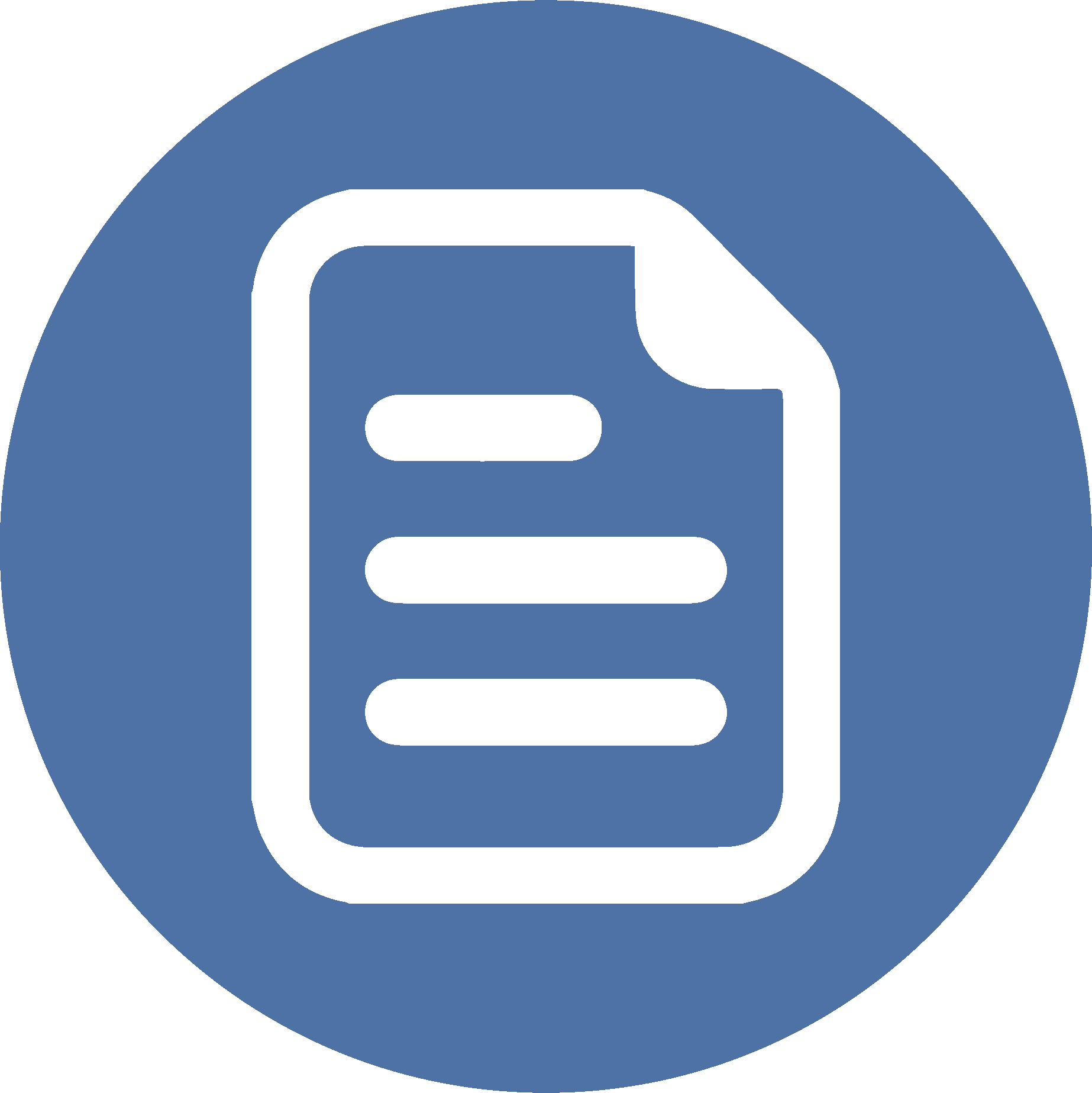 RESUMEN
La situación que el apóstol Pablo enfrentaba en su disputa teológica con los judaizantes apuntaba a la nulidad e ineficacia espiritual de unas doctrinas que no tenían como referente darle verdadera vigencia a los principios de amor y justicia inherentes al Evangelio de Jesucristo.
La situación que enfrenta Pablo no está tan distante en sus implicaciones de muchas de las tendencias que advertimos, especialmente en el contexto evangélico contemporáneo.
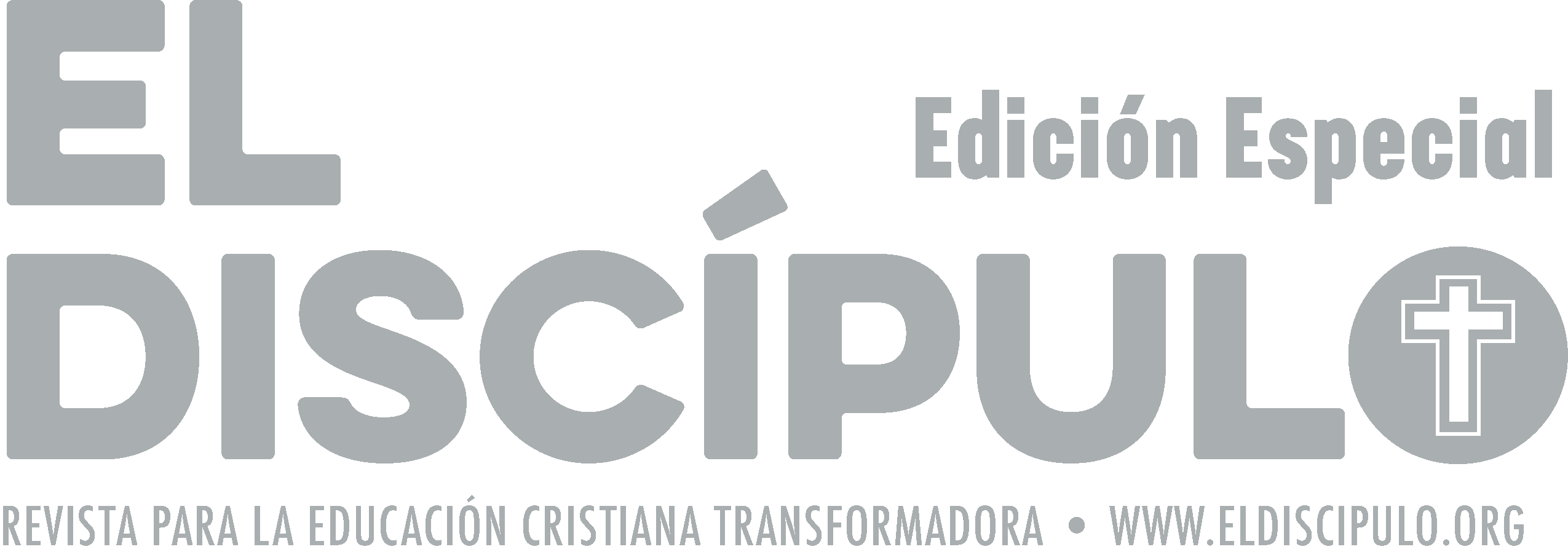 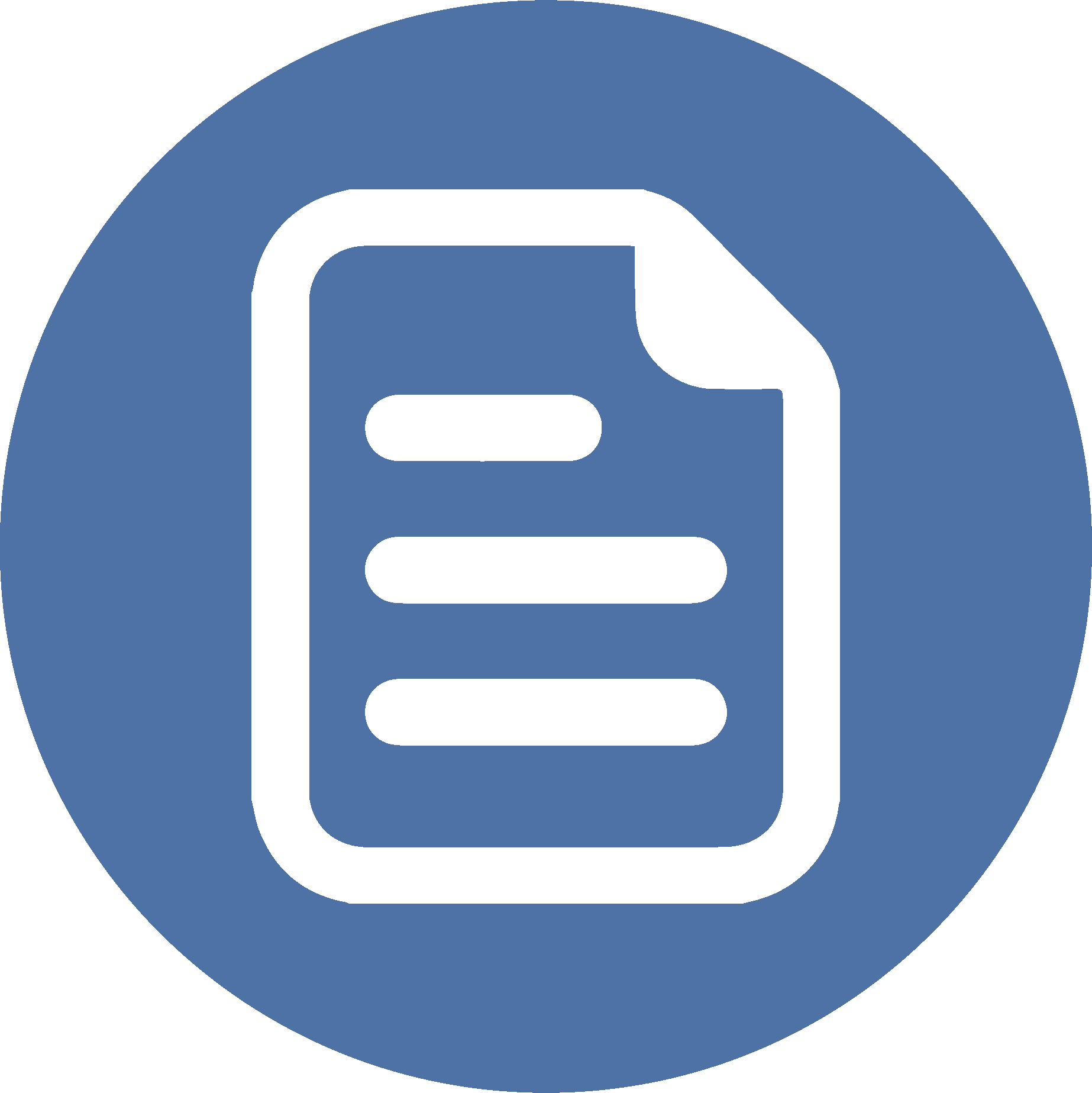 RESUMEN
Observamos con marcada preocupación la exposición en los medios de comunicación electrónicos de todo tipo de ideas e iniciativas que persiguen, supuestamente, aportar los criterios más actualizados sobre la naturaleza del evangelio. Como siempre, hay honrosas excepciones.
Hay todavía quienes han interpretado la libertad en Cristo como una licencia o validación para –en nombre del Evangelio de Jesucristo– asumir valores de la cultura económica con el fin de explotar el potencial de enriquecimiento personal que representa el seguimiento ciego de muchas personas a esas doctrinas.
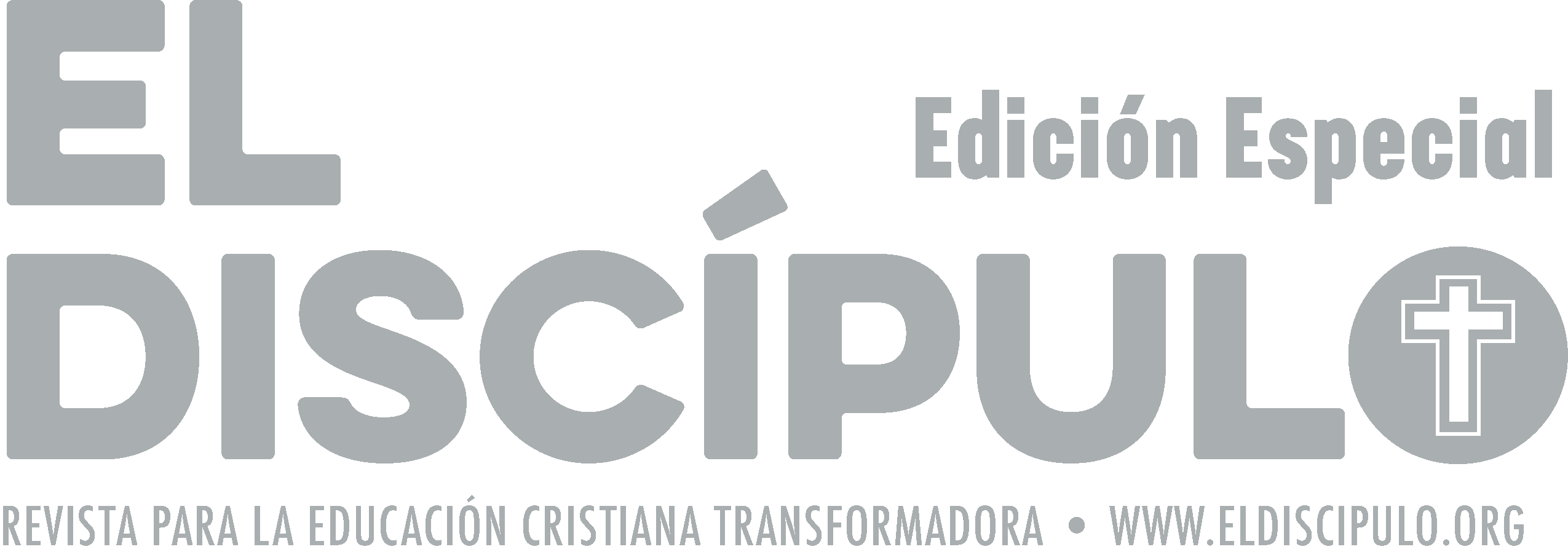 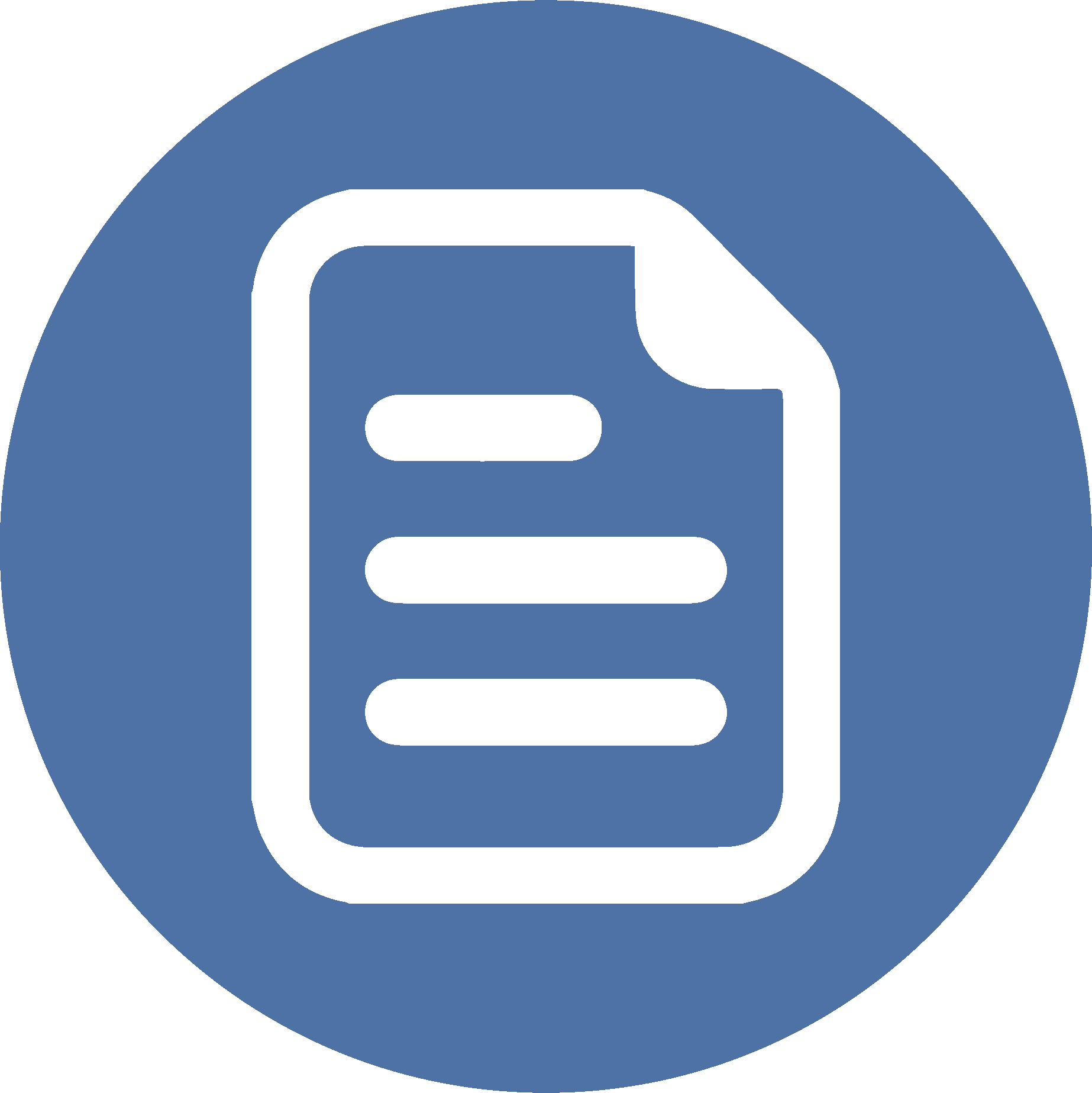 RESUMEN
Pablo cualifica la auténtica libertad cristiana como una gestión fundamentada en el amor que enlaza la vida de los creyentes unos con otros y aun más allá de las fronteras de la comunidad de fe.
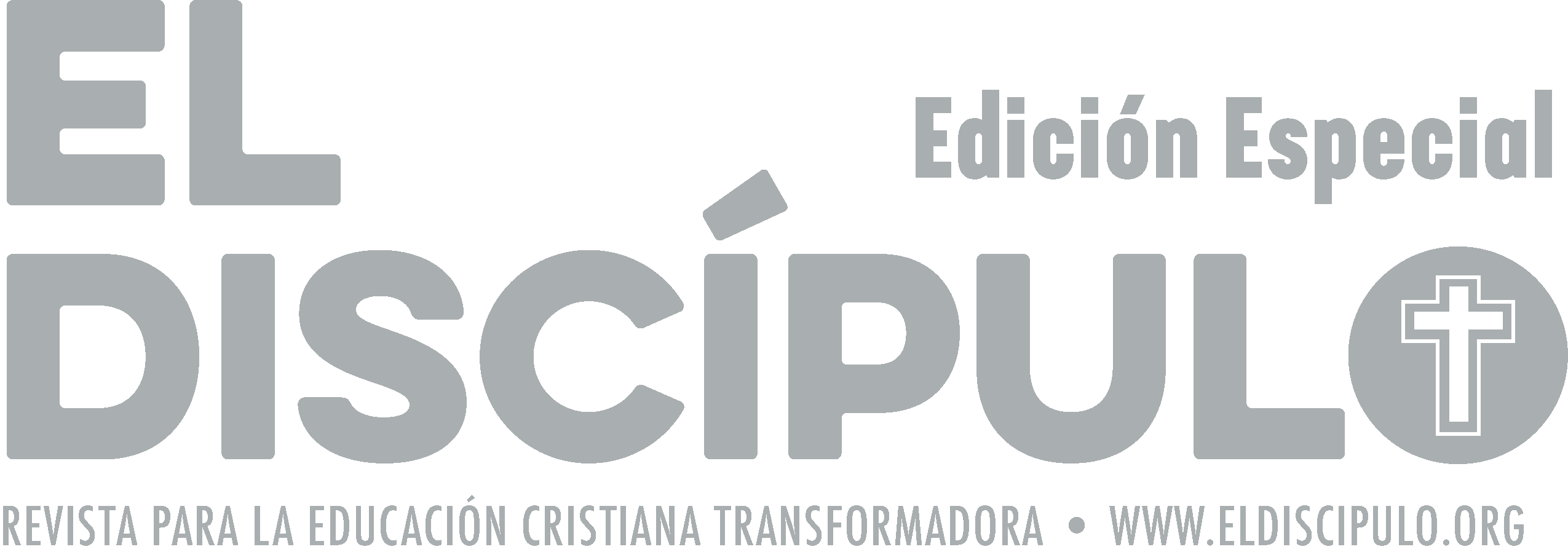 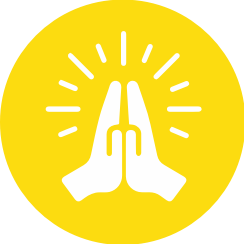 ORACIÓN
Señor y Dios de la vida, ayúdanos a ser, en pensamiento y acción, buenos mayordomos de la libertad conque Cristo nos hizo libres. Que podamos asimilar los cambios inherentes a nuestra realidad sociocultural sin menoscabar los contenidos y reclamos que nos plantea el Evangelio de Jesucristo. Permite que nuestra expresión más refinada de la libertad en Cristo sea la manera en que hacemos del amor el vínculo esencial con nuestro prójimo. Permítenos ser libres para amar. En el nombre de Cristo oramos, amén.
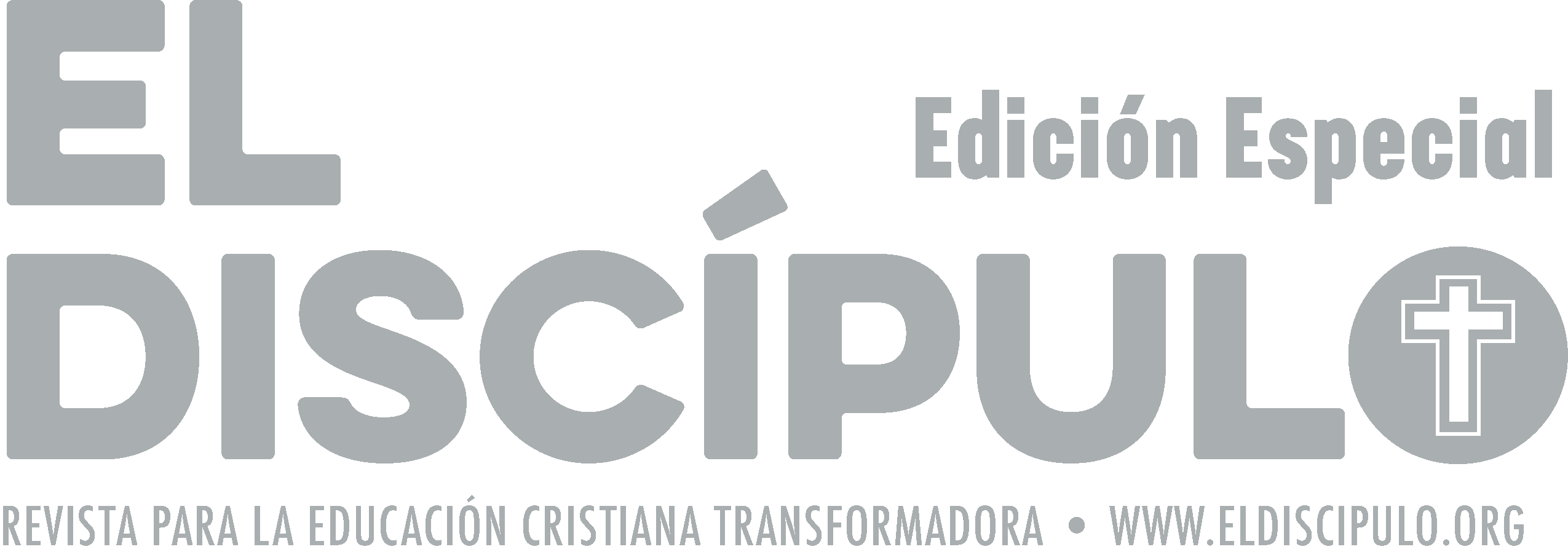